Overview of Electronic Cigarettes & Vaping Devices
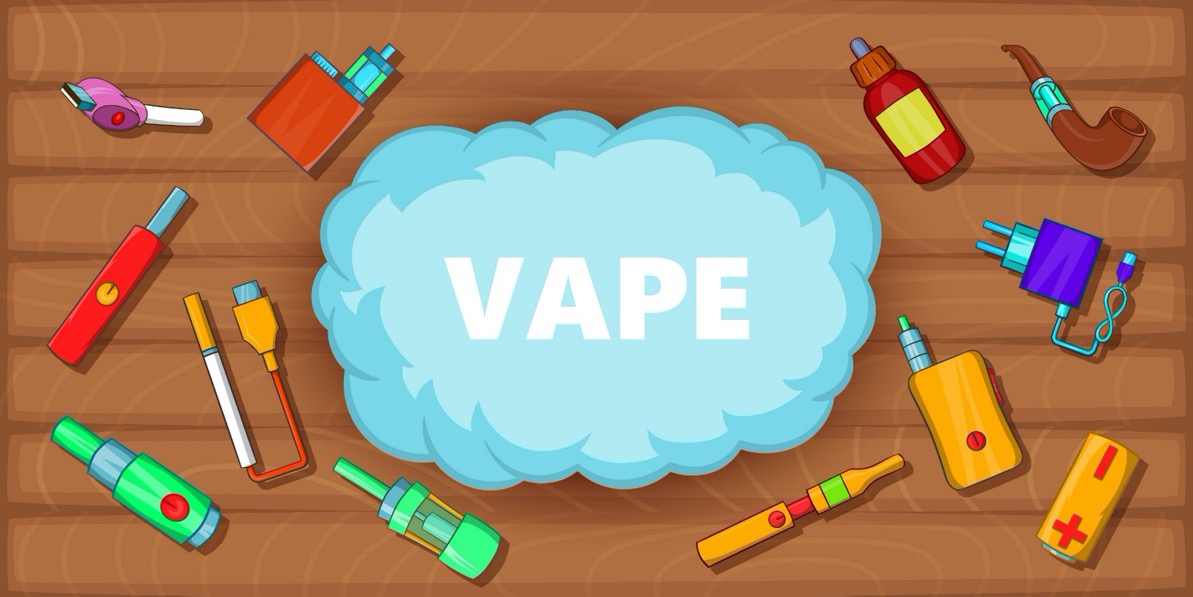 [Speaker Notes: This slide deck is part of the Slidedecks4U products created by the Mountain Plains Addiction Technology Transfer Center (MPATTC) that serves Region 8 (Colorado, Montana, North Dakota, South Dakota, Utah, and Wyoming). Disseminating information about e-cigarettes (e-cigs) and vaping devices is important as CDC reports that lung injury incidents have occurred in 49 of 50 states and in Puerto Rico and Virgin Islands with over 2,290 individuals seeking medical treatment at the end of November 2019. 
The slide deck is designed to be used by behavioral health academic faculty, trainers, and state agency staff members for a variety of audiences. Each slide has notes for the presenter to provide guidance if necessary. References are included on the slides and in the notes. If you require further information on this topic, please contact the Mountain Plains Addiction Technology Transfer Center (MPATTC). You are free to use these slides and pictures but please give credit to the MPATTC when using them by keeping the branding and referencing the ATTC at the beginning of your presentation.
MPATTC is part of the SAMHSA-funded ATTC network that offers training/technical assistance (TA) services through a partnership with the University of North Dakota and University of Nevada Reno. The goal of the MPATTC is to improve the capacity of Region 8’s SUD treatment and recovery services workforce by using state-of-the-art training/TA, innovative web-based tools, and proven workforce development activities to expand access to learning, change clinician practice, and advance provider efficiencies, resulting in improved client outcomes. MPATTC training/TA recipients include behavioral health/SUD treatment/recovery administrators, managers, counselors, clinical supervisors, and recovery specialists; health professions academic educators; tribal health professionals; and key stakeholders from related systems of care (e.g., opioid treatment providers); state and local governments; provider associations; and specialized behavioral/primary healthcare providers. You can access additional information at www.mpattc.org.  
The Centers for Disease Control and Prevention (CDC) is considered one of the leading authorities of information regarding e-cigs and vaping devices. Please consult their website for additional information on this topic and other health issues www.cdc.gov . In addition, the National Institute on Drug Abuse (NIDA) has excellent resources on this topic as well www.nida.gov .
Image credits: Getty Images (purchased image)]
Disclaimer
This presentation was prepared for the Mountain Plains Addiction Technology Transfer Center (ATTC) under a cooperative agreement from the Substance Abuse and Mental Health Services Administration (SAMHSA). All material appearing in this presentation, except that taken directly from copyrighted sources, is in the public domain and may be reproduced or copied without permission from SAMHSA or the authors. Citation of the source is appreciated. Do not reproduce or distribute this presentation for a fee without specific, written authorization from the Mountain Plains ATTC. For more information on obtaining copies of this presentation, call visit the website (https://attcnetwork.org/centers/mountain-plains-attc/slidedecks4u). 
At the time of this presentation, Elinore F. McCance-Katz, serves as SAMHSA Assistant Secretary. The opinions expressed herein are the views of Nancy Roget, MS, MFT, LADC and Stephanie Pyle, PhD, and do not reflect the official position of the Department of Health and Human Services (DHHS), SAMHSA. No official support or endorsement of DHHS, SAMHSA, for the opinions described in this document is intended or should be inferred.
Electronic Cigarette Definitions
also called vapes, e-hookas, vape pens, tank systems, mods, and electronic nicotine delivery systems (ENDS)
are electronic devices that produce an aerosol by heating a liquid typically containing nicotine, flavorings, and other additives; users inhale this aerosol into their lungs
e-cigarettes also can be used to deliver tetrahydrocannabinol (THC), the principal psychoactive component of cannabis
use of e-cigarettes is commonly called vaping 
	(Perrine et al., 2019)
[Speaker Notes: This definition of electronic cigarettes and vaping devices comes from the Surgeon General’s report from the CDC in 2016. The citation is below. Perrine and colleagues (2019) used this definition in the CDC weekly report (Morbidity and Mortality Weekly Report) article as well. Highlight the term ENDS (electronic nicotine delivery systems) for participants. In addition, ask participants what other names they have heard for electronic cigarette devices that deliver nicotine and/or THC (tetrahydrocannabinol), the active ingredient in cannabis. Process the various and different names with the participants. Note with participants/ students that names for e-cig and vaping devices and the process of using those devices will be influenced by geographical location and cultural/ethnic issues. Finally, many individuals make the distinction that e-cigs are the devices and the act of using them is called vaping. However, this slide deck uses e-cigs and vaping devices interchangeably.

Sources
US Department of Health and Human Services.(2016). E-cigarette use among youth and young adults. A report of the Surgeon General. Atlanta, GA: US Department of Health and Human Services, CDC. https://e-cigarettes.surgeongeneral.gov/documents/2016_sgr_full_report_non-508.pdf 
Perrine, C.G., Pickens, C.M., Boehmer, T.K., et al. (2019). Lung Injury Response Epidemiology/Surveillance Group. Characteristics of a multistate outbreak of lung injury associated with e-cigarette use, or vaping—United States, 2019. MMWR, 68:860–4. http://10.15585/mmwr.mm6839e1]
Examples of E-cig & Vaping Devices
Photo from US Food and Drug Administration website: Vaporizers, E-Cigarettes, and other Electronic Nicotine Delivery Systems (ENDS)
[Speaker Notes: This image of e-cigs and vaping devices comes from the US Food and Drug Administration website on Vaporizers, E-Cigarettes and Other Electronic Nicotine Delivery Systems (ENDS). As seen in this image, many of the e-cigs and vaping devices are designed to look like traditional tobacco products (e.g., cigarettes, pipes, and cigars). There are large and medium tank devices, re-chargeable devices that look like pens, and devices that look like USB storage devices. There are a variety of e-cigs and vaping devices available with product designs changing frequently. Below is an image of the US FDA website.






NOTE: Click on the slide title or image on the slide to go to the respective website. If the website does not launch automatically, copy and paste the following url into your internet browser.
https://www.fda.gov/tobacco-products/products-ingredients-components/vaporizers-e-cigarettes-and-other-electronic-nicotine-delivery-systems-ends

Source
US Food and Drug Administration Website on Vaporizers, E- Cigarettes, and other Electronic Nicotine Delivery Systems- https://www.fda.gov/tobacco-products/products-ingredients-components/vaporizers-e-cigarettes-and-other-electronic-nicotine-delivery-systems-ends

Image credits: Getty Images (purchased image)]
New Type of E-cig/Vaping Devices USB
Small e-cigs and vaping devices are popular due to the minimal exhaled smoke (aerosol), reduced odor, and small size, making it easier to hide their use. 
JUUL sells USB flash drive-shaped e-cig/vaping devices 
one of the most commonly sold USB flash drive shaped e-cigarettes 
experienced 600% increase in sales during 2016-2017
had the greatest e-cigarette market share in the U.S. by the end of 2017 
other companies are starting to sell e-cigs that look like USB drives
the most commonly reported e-cigarette brand used by youth in 2019

	Ramamurthi et al., 2018; Cullen et al., 2019
[Speaker Notes: The information on this slide comes directly from the Surgeon General’s Advisory on E-Cigarettes (https://e-cigarettes.surgeongeneral.gov/documents/surgeon-generals-advisory-on-e-cigarette-use-among-youth-2018.pdf). In addition, several journal articles provide specific information (citation information appears below). Highlight that some companies have made e-cigs and vaping devices smaller to make detection of use harder. JUUL is one company known for its development of USB flash drive-looking e-cigs and vaping devices. King et al examined e-cigs sales and found that JUUL sales increased dramatically between 2016-2017 and that it had the greatest market share of all devices. The article by Ramanurthi et al used the term ‘stealth vaporizers’ and described how the smaller size, reduced odor and smoke make it easier to hide use. Ask participants/students if parents and/or teachers should be able to ask children/students to examine USB looking devices? Process discussions and comments.

Sources
Cullen, K.A., Gentzke, A.S., Sawdey, M.D., et al. (2019). e-Cigarette Use Among Youth in the United States, 2019. JAMA. https://doi-org.unr.idm.oclc.org/10.1001/jama.2019.18387
King, B.A., Gammon, D.G., Marynak, K.L., Rogers, T. (2018). Electronic Cigarette Sales in the United States, 2013-2017. JAMA. 320(13), 1379-1380.
Ramamurthi, D., Chau, C., Jackler, R.K. (2018). JUUL and other stealth vaporisers: hiding the habit from parents and teachers. Tobacco Control. 10.1136/tobaccocontrol-2018-054455
Surgeon General’s Advisory  https://e-cigarettes.surgeongeneral.gov/documents/surgeon-generals-advisory-on-e-cigarette-use-among-youth-2018.pdf]
How e-Cigs & Vaping Devices Work
Most e-cigs/vaping devices have 4 components:
a cartridge, reservoir, or pod that holds a liquid solution (e-liquid or e-juice) containing varying amounts of nicotine, flavorings, and other chemicals
a heating element (atomizer)
a power source (usually a battery)
a mouthpiece that the person uses to inhale
In many e-cigarettes, puffing activates the battery-powered heating device, which vaporizes the liquid in the cartridge. The person then inhales the resulting aerosol or vapor (called vaping).
[Speaker Notes: The content on this slide comes directly from the National Institute on Drug Abuse (NIDA) website called Drug Facts. Review these common elements with participants/ students. In many cases individuals unfamiliar with e-cigs and vaping devices will be surprised by the complexity (in some cases) and need for batteries and recharging (maintenance activities) of devices. The next slide includes an image with these components highlighted. According to DeVito and colleagues (2018), for some devices the atomizer and cartridge are integrated, which is called a cartomizer. E-cigs and vaping devices that can be recharged have a battery, while disposables do not have a battery or the ability to refill the e-liquid holder.


Source
DeVito, E. E., & Krishnan-Sarin, S. (2018). E-cigarettes: Impact of E-Liquid Components and Device Characteristics on Nicotine Exposure. Current Neuropharmacology, 16(4), 438–459. doi:10.2174/1570159X15666171016164430 https://www.ncbi.nlm.nih.gov/pmc/articles/PMC6018193/
NIDA. (2019, November 22). Vaping Devices (Electronic Cigarettes). Retrieved from https://www.drugabuse.gov/publications/drugfacts/vaping-devices-electronic-cigarettes on 2019, November 24]
Parts of an e-cigarette device
Photo from: US Department of Health and  Human Services. E-cigarette use among youth and young adults. A report of the Surgeon General, 2016
[Speaker Notes: The point of this image is to show participants the components of common e-cigs and vaping devices. This image comes from the Surgeon General’s Report. Once again, as in the two previous slides, the components of the devices are discussed with the goal of helping individuals unfamiliar with e-cigs and vaping devices increase their knowledge. This slide can be quickly reviewed with participants/students.
Most e-cigarettes contain an aerosol generator (e.g., atomizer), flow sensor (if air-flow activated), battery, and storage area for the e-liquid (e.g., cartridge). In some cases, the atomizer and cartridge are integrated (‘cartomizer’). Rechargeable e-cigarettes have a rechargeable battery and allow for refilling the e-liquid holder, while disposables usually do not have either of those features. 

Source
National Center for Chronic Disease Prevention and Health Promotion (US) Office on Smoking and Health. E-Cigarette Use Among Youth and Young Adults: A Report of the Surgeon General [Internet]. Atlanta (GA): Centers for Disease Control and Prevention (US); 2016. Chapter 1, Introduction, Conclusions, and Historical Background Relative to E-Cigarettes. Available from: https://www.ncbi.nlm.nih.gov/books/NBK538684/ 

Image credit: Surgeon General’s Report]
The Aerosol that Users Breathe from the E-cigarette and Exhale can Contain Harmful and Potentially Harmful Substances
Volatile Organic Compounds
Nicotine
Cancer-causing Chemicals	
Heavy Metals – nickel, tin, & lead
Ultrafine Particles 	
Flavoring such as Diacetyl
THC in some cases
[Speaker Notes: This slide provides a brief description of some of the compounds that are found in the aerosol (smoke). Many of the resources found on the CDC and FDA websites provide more in-depth descriptions of these compounds. Refer participants or students to these websites should they require additional information. In addition, these sites provide access to infographics, fact sheets, and videos that will provide information about the substances in e-cigs and vaping aerosol.

Sources
https://www.cdc.gov/tobacco/basic_information/e-cigarettes/pdfs/Electronic-Cigarettes-Infographic-p.pdf
https://www.fda.gov/news-events/public-health-focus/lung-illnesses-associated-use-vaping-products


Image credits: Getty Images (purchased image)]
CDC coined the term EVALI
E-cigarette, or Vaping, product use Associated Lung Injury
[Speaker Notes: In October 2019, the CDC coined the term EVALI for individuals with lung injuries/conditions caused by use of e-cigs and/or vaping devices. The term EVALI stands for e-cigarette and vaping product use associate with lung injury. Siegel and colleagues in October 2019 published guidelines for the management of EVALI patients to help medical and hospital personnel. Participants/students interested in reviewing these guidelines should download the Siegel article which is part of the CDC’s Morbity and Mortality Weekly Report. This article can be accessed by clicking on the link below.

Sources
Siegel, D.A., Jatlaoui, T.C., Koumans, E.H., et al. (2019). Update: Interim Guidance for Health Care Providers Evaluating and Caring for Patients with Suspected E-cigarette, or Vaping, Product Use Associated Lung Injury — United States, October 2019. MMWR Morbidity and Mortality Weekly Report, 68, 919–927. DOI: http://dx.doi.org/10.15585/mmwr.mm6841e3external icon
 Schier, J.G., Meiman, J.G., Layden, J., et al.; CDC 2019 Lung Injury Response Group. Severe pulmonary disease associated with electroniccigarette-product use—interim guidance. MMWR Morbidity and Mortality Weekly Report, 68, 787–90. https://doi.org/10.15585/mmwr.mm6836e2
 CDC. (2019). Severe pulmonary disease associated with using e-cigarette products. HAN alert No. 421. Atlanta, GA: US Department of Health and Human Services, CDC, Health Alert Network. https:// emergency.cdc.gov/han/han00421.asp]
CDC Data on Vaping/E-cigarette Injuries/Death
As of November 20, 2019
2,290 cases of e-cigarette, or vaping, product use associated lung injury (EVALI) have been reported to CDC 
49 states (all except Alaska), the District of Columbia, and 2 U.S. territories (Puerto Rico and U.S. Virgin Islands) have reported these lung injuries
47 deaths have been confirmed in 25 states and the District of Columbia
[Speaker Notes: The CDC released a report on November 21, 2019 providing the latest update on EVALI patients and this information can be found at this link https://www.cdc.gov/tobacco/basic_information/e-cigarettes/severe-lung-disease.html#map-cases
This report reviews the number of cases of EVALI reported to the CDC as of November 20, 2019 and how many deaths have occurred. In addition, this report discussed the identification of Vitamin E acetate’s role in causing severe lung injury. CDC officials caution that other chemicals may be subsequently identified as contributing to individuals with EVALI. The next slide highlights were the largest percentage of EVALI patients have been identified with the next slides providing an overview of Vitamin E acetate with the following slides providing recommendations regarding use of e-cigs and vaping products
This paragraph comes directly from the report and  provides specifics regarding number of deaths by state. Forty-seven deaths have been confirmed in 25 states and the District of Columbia (as of November 20, 2019): Alabama, California (4), Connecticut, Delaware, District of Columbia, Florida, Georgia (3), Illinois (5), Indiana (4), Kansas (2), Louisiana, Massachusetts (3), Michigan, Minnesota (3), Mississippi, Missouri (2), Montana, Nebraska, New Jersey, New York (2), Oregon (2), Pennsylvania, Tennessee (2), Texas, Utah, and Virginia

Source
Outbreak of Lung Injury Associated with the Use of E-Cigarette, or Vaping, Products https://www.cdc.gov/tobacco/basic_information/e-cigarettes/severe-lung-disease.html#map-cases]
Number of Lung Injury Cases Reported to CDC as of November 19, 2019
https://www.cdc.gov/tobacco/basic_information/e-cigarettes/severe-lung-disease.html#map-cases
[Speaker Notes: Show this map to participants/students. The data on the map indicates the states reporting the largest number of individuals with EVALIs- California, Texas, and Illinois followed by Utah, Minnesota, Indiana, and New York. Ask participants/students for reactions and comments to the map. 






Source
Outbreak of Lung Injury Associated with the Use of E-Cigarette, or Vaping, Products https://www.cdc.gov/tobacco/basic_information/e-cigarettes/severe-lung-disease.html#map-cases]
New Results on EVALI
A CDC lab tested lung fluid from 29 patients from 10 states
Vitamin E acetate was found in ALL of the samples
THC was identified in 82% of the samples
Nicotine was identified in 62% of the samples
CDC tested for a range of other chemicals that might be found in e-cigarette, or vaping, products, including plant oils, petroleum distillates like mineral oil, MCT oil, and terpenes (which are compounds found in or added to THC products). None of these chemicals of concern were detected in the BAL fluid samples tested
https://www.cdc.gov/tobacco/basic_information/e-cigarettes/severe-lung-disease.html#map-cases
[Speaker Notes: This new information comes directly from the CDC website (see link below). Results from a recent CDC lab found after testing the lung fluid from 29 patients from ten states, Vitamin E acetate in all of these samples. The important facts to point out include: the presence of other chemicals were tested but non of these chemicals of concern were found and that THC was found in over 80% of samples and nicotine found in over 60%.

The next slide will provide more information about Vitamin Acetate.


Source
Outbreak of Lung Injury Associated with the Use of E-Cigarette, or Vaping, Products https://www.cdc.gov/tobacco/basic_information/e-cigarettes/severe-lung-disease.html#map-cases]
Key Facts about Vitamin E Acetate
is used as an additive, most notably as a thickening agent in THC-containing e-cigarette, or vaping, products.
is a vitamin found in many foods, including vegetable oils, cereals, meat, fruits, and vegetables; also available as a dietary supplement and in many cosmetic products, like skin creams.
usually does not cause harm when ingested as a vitamin supplement or applied to the skin. However, previous research suggests when vitamin E acetate is inhaled, it may interfere with normal lung functioning.
[Speaker Notes: Once again, this information comes from the most recent CDC publication (see link below). According to the CDC, Vitamin E acetate is used as a thickening agent in e-cigs and vaping devices with the fluid used to vape THC. Reassure participants/students that it is not Vitamin E that is dangerous (found in foods, as a supplement, or in lotions) but it appears to cause problems when inhaled. The next few slides talk about how to decrease risks associated with vaping.



Source
Outbreak of Lung Injury Associated with the Use of E-Cigarette, or Vaping, Products https://www.cdc.gov/tobacco/basic_information/e-cigarettes/severe-lung-disease.html#map-cases]
Current Evidence & Decreasing Risks
While it appears that vitamin E acetate is associated with EVALI, evidence is not yet sufficient to rule out the contribution of other chemicals.
Many different substances and product sources are still under investigation; there might be more than one cause of this outbreak.
Decrease risk by refraining from use of all e-cigarette/vaping products.
Adults using e-cigarettes to quit smoking should not go back to smoking. They should weigh all risks and benefits and consider using FDA-approved nicotine replacement therapies. 
People who have significant impairment or distress from ongoing problematic use of THC-containing e-cigarette, or vaping, products should seek evidence-based behavioral treatment and recovery services for cannabis use disorder.
[Speaker Notes: The CDC report proposed the following recommendations to assist individuals in decreasing their risks associated with e-cigs and vaping especially the use of THC. Review these recommendations with the focus on decreasing risks
Do not use any e-cig or vaping devices for THC use
If adults are using e-cigs to decrease use of combustible tobacco, do not go back to smoking but all risks should be considered and tobacco cessation treatment and support should be considered including nicotine replacement therapies
If individuals are experiencing difficulties stopping vaping THC, then assessment, treatment, and recovery support services should be recommended

Treatment and recovery support services should be offered for both THC and nicotine use.


Source
Outbreak of Lung Injury Associated with the Use of E-Cigarette, or Vaping, Products https://www.cdc.gov/tobacco/basic_information/e-cigarettes/severe-lung-disease.html#map-cases]
CDC Recommends that people should not:
use e-cigarette or vaping products that contain THC
buy any type of e-cigarette or vaping products, particularly those containing THC, from informal sources such as friends, family, or in-person or online dealers
modify or add any substances to e-cigarette or vaping products that are not intended by the manufacturer, including but not limited to, vitamin E acetate and other cutting agents and additive products purchased through retail establishments.

https://www.cdc.gov/tobacco/basic_information/e-cigarettes/severe-lung-disease.html#map-cases
[Speaker Notes: The CDC created specific recommendations that take a strong stance regarding using e-cigs or vaping devices to use THC. Go over these recommendations with participants/students. Once again the essence of the message is that using e-cigs and vaping devices to inhale/ingest THC puts individuals at risk, especially if THC oil cartridges were secured or purchased from family/friends or other non commercial sources. This includes individuals that modify their own cartridges by adding substances that cut the THC, making it go further.

These recommendations come from the same CDC Report that is noted below. 

Source
Outbreak of Lung Injury Associated with the Use of E-Cigarette, or Vaping, Products https://www.cdc.gov/tobacco/basic_information/e-cigarettes/severe-lung-disease.html#map-cases]
Use of E-cigs by High School and Middle School Students
Based on a 2019 study, an estimated:
4.1 million high school students and 1.2 million middle school students currently use e-cigarettes 
(Over 5 million adolescents)
1.6 million students reported frequent use of e-cigarettes
970,000 students use e-cigarettes daily
2.4 million exclusive e-cigarette users use flavored e-cigarettes

Cullen et al., 2019
[Speaker Notes: Researchers conducted a survey of 19, 018 US students in grades 6 to 12 participating as part of the 2019 National Youth Tobacco Survey. The survey was conducted from February 15, 2019 to May 24, 2019 and based upon these results, they were able to estimate national e-cigs prevalence data.
 
(Narrative informed by Dr. Stephanie Pyle – CASAT On Demand Blog, which can be found at https://casatondemand.org/2019/11/20/4347/)


Sources 
Cullen, K.A., Gentzke, A.S., Sawdey, M.D., et al. (2019). e-Cigarette Use Among Youth in the United States, 2019. JAMA. Published online November 05, 2019. doi:https://doi-org.unr.idm.oclc.org/10.1001/jama.2019.18387
NIDA. (2019, September 18). Teen e-cigarette use doubles since 2017. Retrieved from https://www.drugabuse.gov/news-events/news-releases/2019/09/teen-e-cigarette-use-doubles-2017 on 2019, November 24]
Monitoring the Future Study and NIDA Director
In 2019, the prevalence of past month nicotine vaping more than doubled…
1 in 4 students in 12th grade
1 in 5 in 10th grade
1 in 11 in eighth grade
Quote from Dr. Nora Volkow… “With 25% of 12th graders, 20% of 10th graders and 9% of eighth-graders now vaping nicotine within the past month, the use of these devices has become a public health crisis. These products introduce the highly addictive chemical nicotine to these young people and their developing brains, and I fear we are only beginning to learn the possible health risks and outcomes for youth.”
[Speaker Notes: University of Michigan researchers who conduct the annual Monitoring the Future Study released some early data from their study to the New England Journal of Medicine regarding 8th, 10th, and 12th graders use of e-cigs and vaping devices. This information was released early due to the results showing that use of nicotine through e-cigs and vaping devices by adolescents had doubled. In response to these survey results the NIDA Director, Dr. Volkow expressed her concern (see quote on the slide). Here is the link to NIDA website and to the New England Journal of Medicine https://www.nejm.org/doi/full/10.1056/NEJMc1910739
https://www.drugabuse.gov/news-events/news-releases/2019/09/teen-e-cigarette-use-doubles-2017

Have participants/students read the quote and then process their reactions.

Sources
NIDA. (2019, September 18). Teen e-cigarette use doubles since 2017. Retrieved from https://www.drugabuse.gov/news-events/news-releases/2019/09/teen-e-cigarette-use-doubles-2017 on 2019, November 24
Patrick, M. E., Miech, R., Johnston, L., O’Malley, P. M., & Bachman, J. G. (2019). Trends in adolescent vaping, 2017–2019. The New England Journal of Medicine, 381(15), 1490-1491. doi:10.1056/NEJMc1910739]
For adolescents and young adults, there is no safe use of nicotine
[Speaker Notes: The US Surgeon General has an advisory regarding e-cigs and vaping devices. The link to this advisory appears below. One of the most important messages is that individuals can develop a nicotine use disorder and that nicotine is considered harmful for youth, and young adults no matter how it is delivered. Finally, remind participants/students that most e-cigs contain nicotine even if it is advertised as have no nicotine.

The Surgeon General’s Advisory includes this information as well as there is a website with a campaign called ‘Know the Risks’ where this image appears. https://e-cigarettes.surgeongeneral.gov/

If some participants/students question the use of the term addictive in the Surgeon General’s message recommend that they use this type of messaging- ‘No matter how individuals use nicotine they can develop a nicotine use disorder and nicotine causes additional health and medical related problems.’

NOTE: Click on the picture to go to the respective website. If the website does not launch automatically, copy and past the url below into your internet browser.

Source
https://e-cigarettes.surgeongeneral.gov/documents/surgeon-generals-advisory-on-e-cigarette-use-among-youth-2018.pdf

Image credit: https://e-cigarettes.surgeongeneral.gov/]
In Summary…
Use of E-cigs and Vaping devices should not be used by adolescents, young adults, or pregnant women.
THC is commonly used in these devices and, as the active ingredient in cannabis, is associated with the development of substance use disorders.
New e-cig and vaping devices are being sold to represent pens, flash drives, chargers, etc., which may help individuals hide their use of these devices.
Individuals Should Not Use Vaping Cartridges from home-made sources, especially THC cartridges
The evidence that e-cigs help adults using combustible tobacco is variable and requires more randomized control trials, although individuals should not return to using tobacco products.
Check out the CDC, NIDA, SAMHSA, and FDA websites regularly to get updates or sign-up for their email notifications
[Speaker Notes: Go over these summary statements and answer any questions that participants/students may have. If there is access to the internet, show the different websites. Remind participants/students to ensure that they seek information about e-cigs and vaping devices from reputable sites as many e-cigs and vaping device companies publish inaccurate information.

Source
CDC, https://www.cdc.gov/tobacco/basic_information/e-cigarettes/severe-lung-disease.html]
Resources
The CDC website has numerous resources that are available and targeted to the general public and to health professionals
A six minute video is available on e-cigs 101 for clinicians and public health professionals
https://www.youtube.com/watch?v=5aLiIrPQnAc
The US Surgeon General’s website has lots of resources and a recent advisory
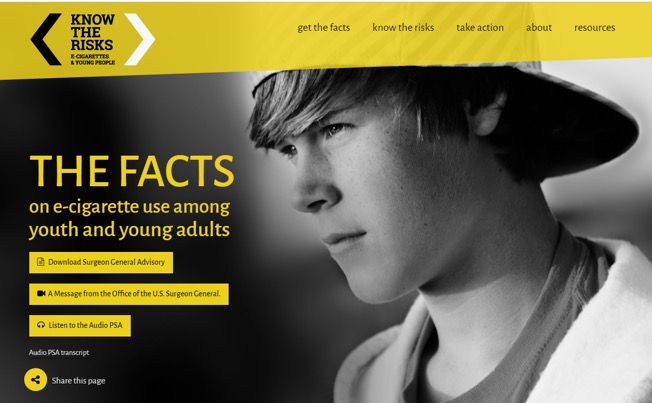 [Speaker Notes: The next two slides review the resources that participants/students can easily access and were used to develop this slide deck. Review these resources and if access to the internet is available, visiting these sites and showing the products or videos can be helpful. The CDC and Surgeon General websites cited below contain a variety of  free resources that are based upon the latest science.

NOTE: Click on the pictures to go to the respective websites. If the websites do not launch automatically, copy and past the urls below into your internet browser.



Source
https://www.cdc.gov/tobacco/basic_information/e-cigarettes/index.htm

https://e-cigarettes.surgeongeneral.gov/

Image credits: https://e-cigarettes.surgeongeneral.gov/; https://www.cdc.gov/tobacco/basic_information/e-cigarettes/index.htm]
For more information, contact